6 класс
Решение 
       уравнений
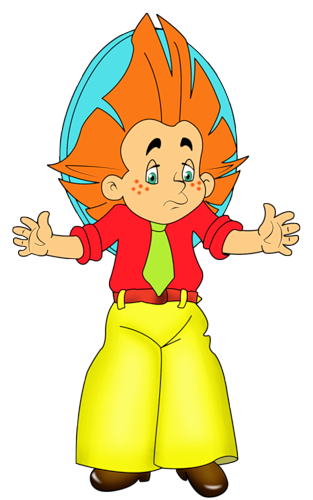 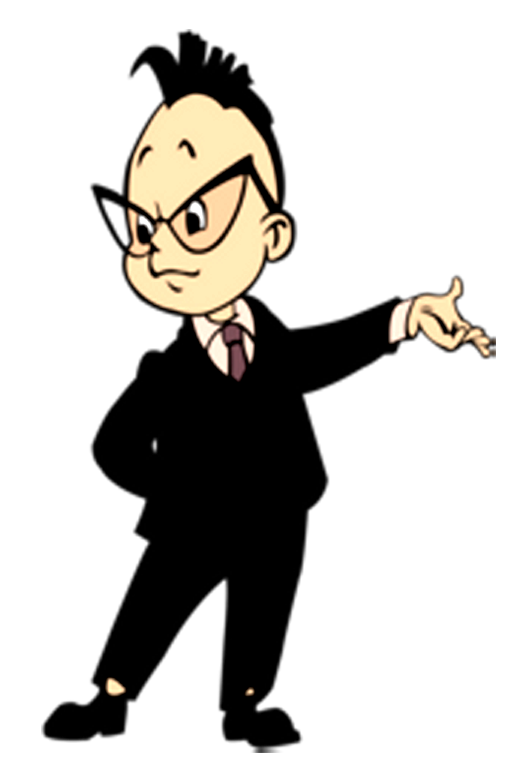 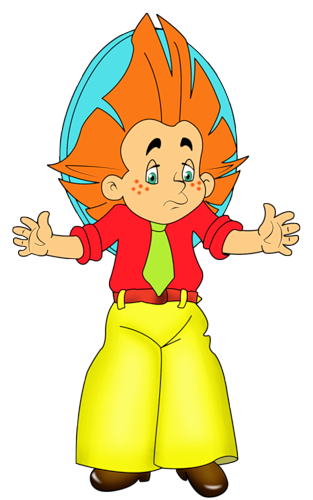 Раскройте скобки:
-7-a-b-c-d
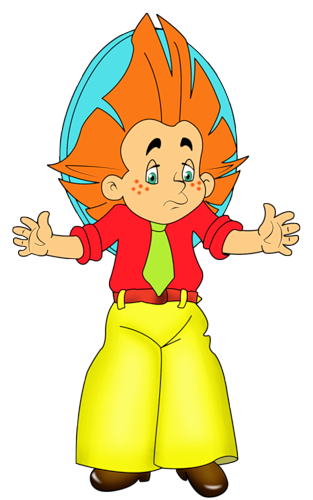 Упростите выражение:
Какое равенство называют уравнением?
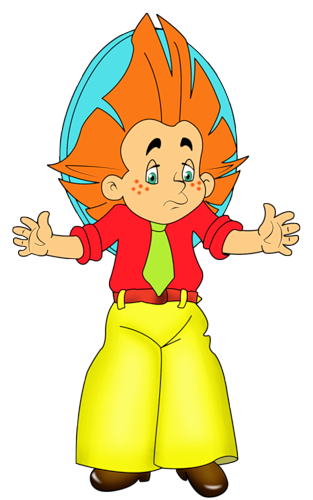 Уравнением называют равенство, содержащее букву, значение которой надо найти.
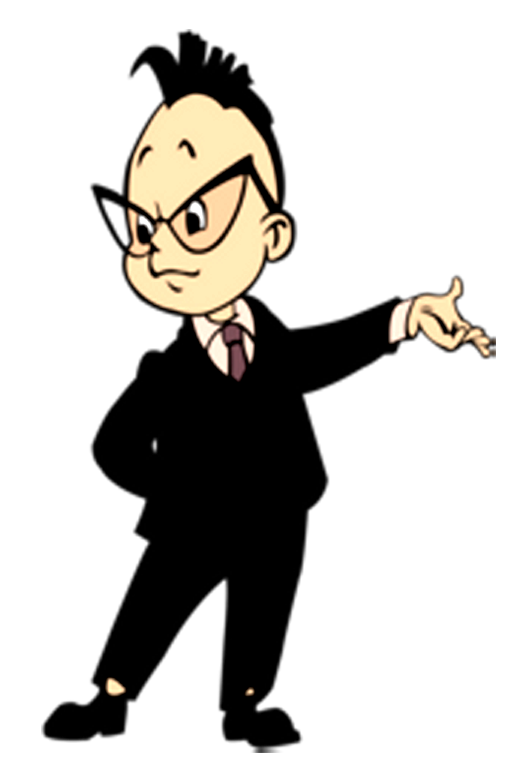 Что значит решить уравнение?
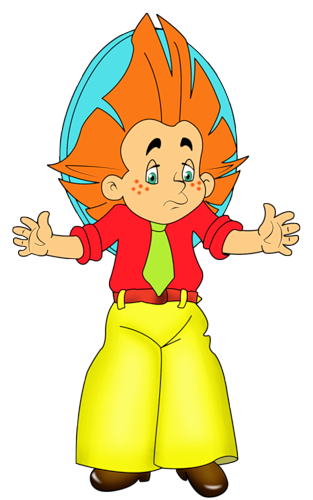 Найти все его корни или убедиться, что это уравнение не имеет ни одного корня.
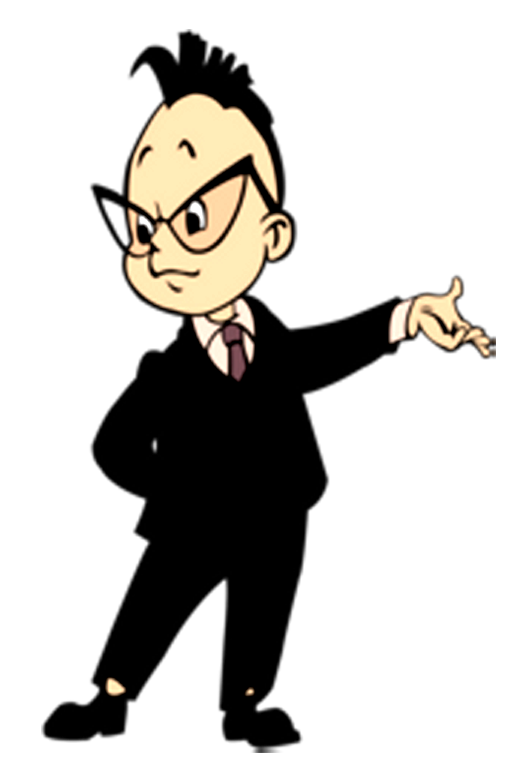 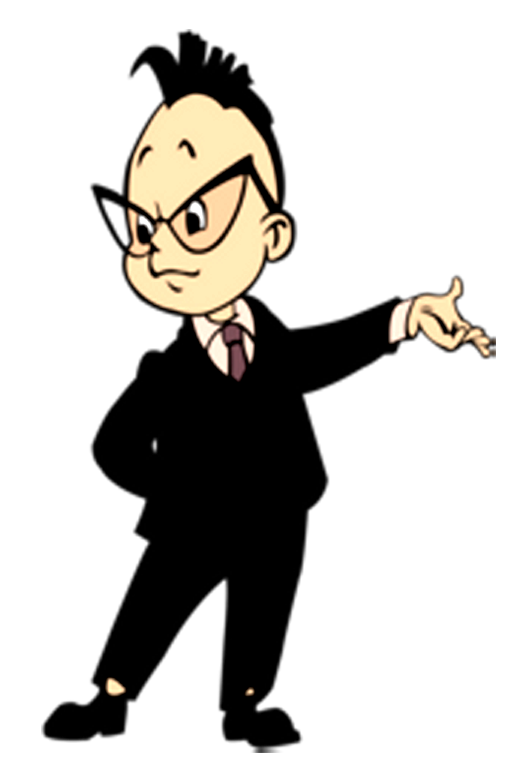 Решите уравнение, применив сначала распределительное свойство умножения
4(x+5)=12
Решение:
4х +20=12
4x=12-20
4x=-8
x=-8:4
x=-2
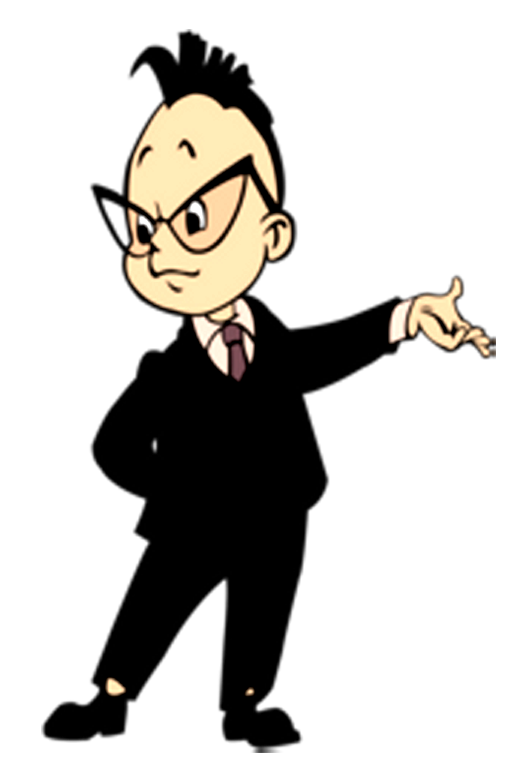 Решите тоже уравнение по правилу отыскания компонентов.
4(x+5)=12
Решение:
х +5=12:4
x+5=3
x=3-5
x=-2
5кг
1кг
Что  можно  снять  с  каждой  чаши,  не  нарушая  равновесия?
х кг
х кг
х кг
х кг
х кг
х кг
х кг
Запишите,  какое  уравнение  было  первоначально  и  какое  получилось?
5х = 2х + 6
5х -2х = 2х - 2х + 6
3х = 6
х = 2
http://karmanform.ucoz.ru/index/0-22
[Speaker Notes: Использованы два слайда из презентации Каратановой М.Н. , слайд №8 и №9 (http://karmanform.ucoz.ru/index/0-22 )]
5кг
5кг
1кг
1кг
5х = 2х + 6
х кг
х кг
х кг
х кг
х кг
х кг
х кг
=
Перенесем  2х  из  правой  части
в  левую  с  противоположным  знаком.
х кг
х кг
х кг
х кг
х кг
х кг
х кг
=
-
х = 2
5х - 2х = 6
http://karmanform.ucoz.ru/index/0-22
[Speaker Notes: Использованы два слайда из презентации Каратановой М.Н. , слайд №8 и №9 (http://karmanform.ucoz.ru/index/0-22 )]
Давайте попробуем сформулировать основные способы решения уравнений:
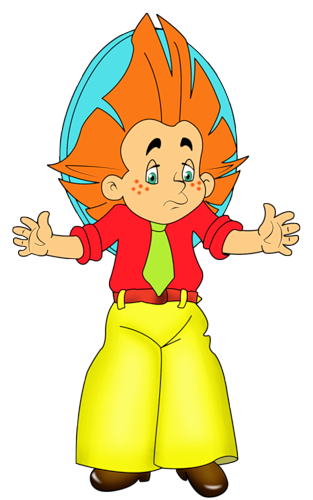 Умножение и деление обоих частей уравнения на одно и тоже число, не равное нулю;
4(x+5)=12  |:4>0
     2. Перенос  членов  уравнения  из  одной  части  в  другую, изменяя при этом их знак на противоположный.
5x=2x+6   
 5x-2x=6
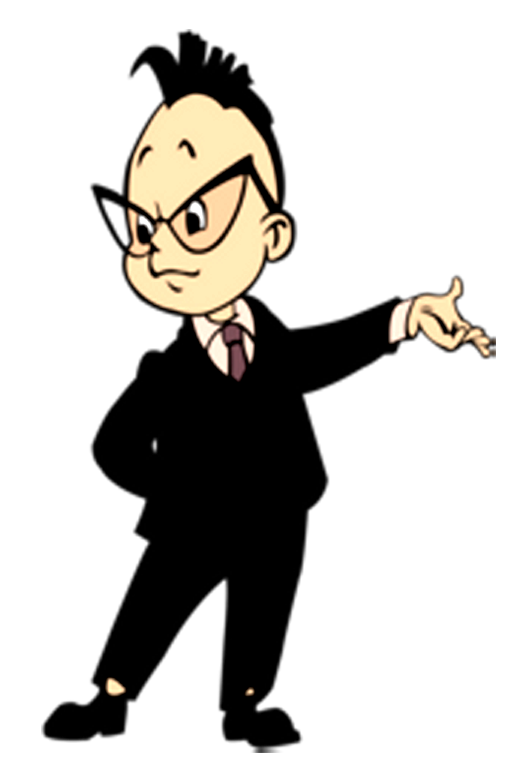 Уравнение вида
ax=b, где a≠0
называют
 линейным уравнением с одним неизвестным
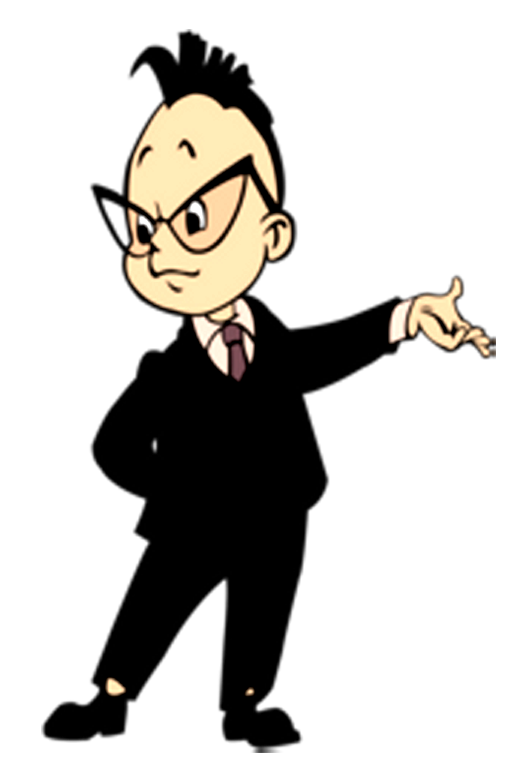 Решите уравнение:
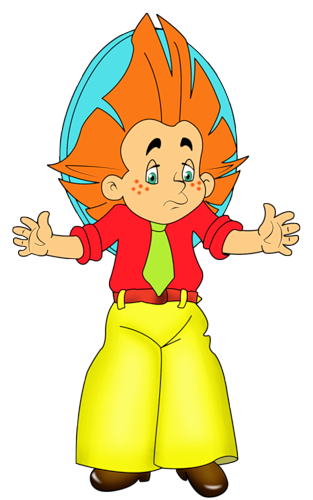 3x - 19 = -6x -10
Решение:
3x   6x = -10   19
+
+
9x = 9
x = 1
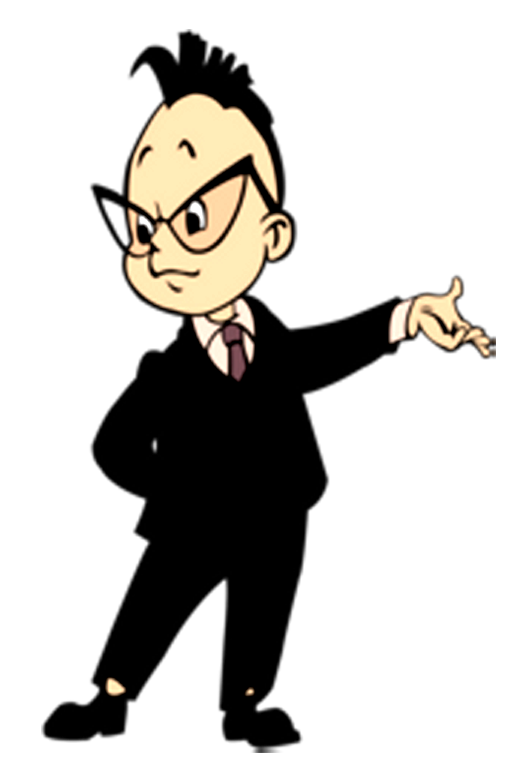 Решите двумя способами
1 способ: С помощью основного свойства пропорции
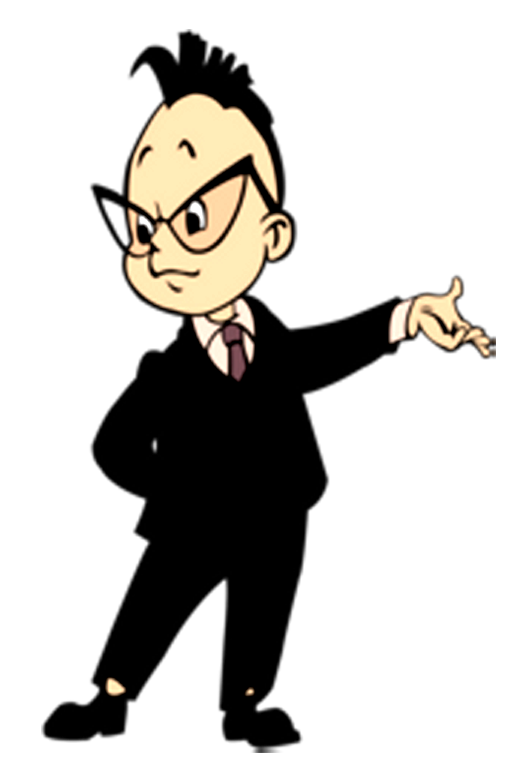 Решите двумя способами
2 способ: С помощью умножения обеих частей уравнения на одно и тоже число
Длина отрезка АВ на 2 см больше, чем длина 
отрезка CD. Если длину отрезка АВ увеличить
на 10 см, а длину отрезка СD увеличить в 3 раза,
то получатся равные результаты. Найдите 
длину отрезка АВ
А
В
АВ> на 2 см СD
+ 10 cм
АВ=CD
С
D
увеличить в 3 раза
X +2
(X +2)+10
x
3x
А
В
АВ> на 2 см СD
+ 10 cм
АВ=CD
С
D
увеличить в 3 раза
AB=CD  =>  (X +2)+10=3x
Cамостоятельная работа
Вариант 1
Вариант 2
a) 5(x-1)=10
a) 4(x-2)=12
x=3
x=5
б) 2x-8=4
б) 3x-6=12
x=6
x=6
Ответьте на вопросы:
Какое равенство называют уравнением?
Что значит решить уравнение?
Какие существуют основные способы решения уравнений?
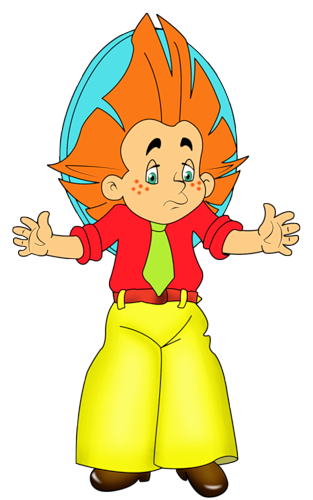 1.Разобрать параграф 41.
2.Выучить правила.
3.Рассмотреть примеры в учебнике.
4.Выполнить № 1151, № 1153 и прислать на электронную почту или ватцап, вайбер по номеру 8-953-021-53-30